FRESHMEN ORIENTATION
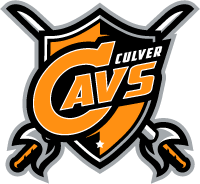 CLASS OF 2024
WELCOME CULVER PARENTS AND STUDENTS
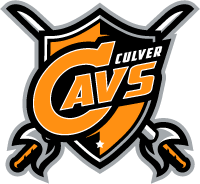 Your first step is learning the Language of High School
Required Credits
CTE Pathway
Employability Skills
Elective Credits
Dual Credit
Postsecondary Ready Competencies
Service-Based Learning
Work Product
Work-Based Learning
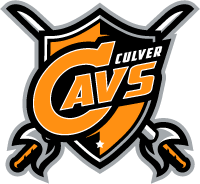 What does it take to 
Earn a High School Diploma?
Graduation Pathway Plan
Diploma Type
Core 40
Academic Honors
Technical Honors
General Diploma
1
2
Learn & Demonstrate Employability Skills
Postsecondary Ready Competencies
3
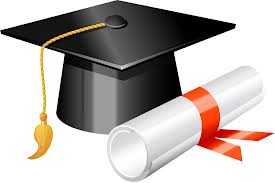 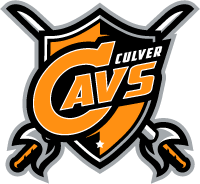 Class of 2023
Indiana High School Diploma Options
Core 40
Core 40 Academic Honors
Core 40 Technical Honors
1
Core 40 with Academic Honors  47 Credits
Core 40 with Academic Honors  47 Credits
There are a few more requirements . . .
Grade Requirements
Earn a grade of “C” or better in courses that will count toward the diploma
Have a grade point average of a “B” or better
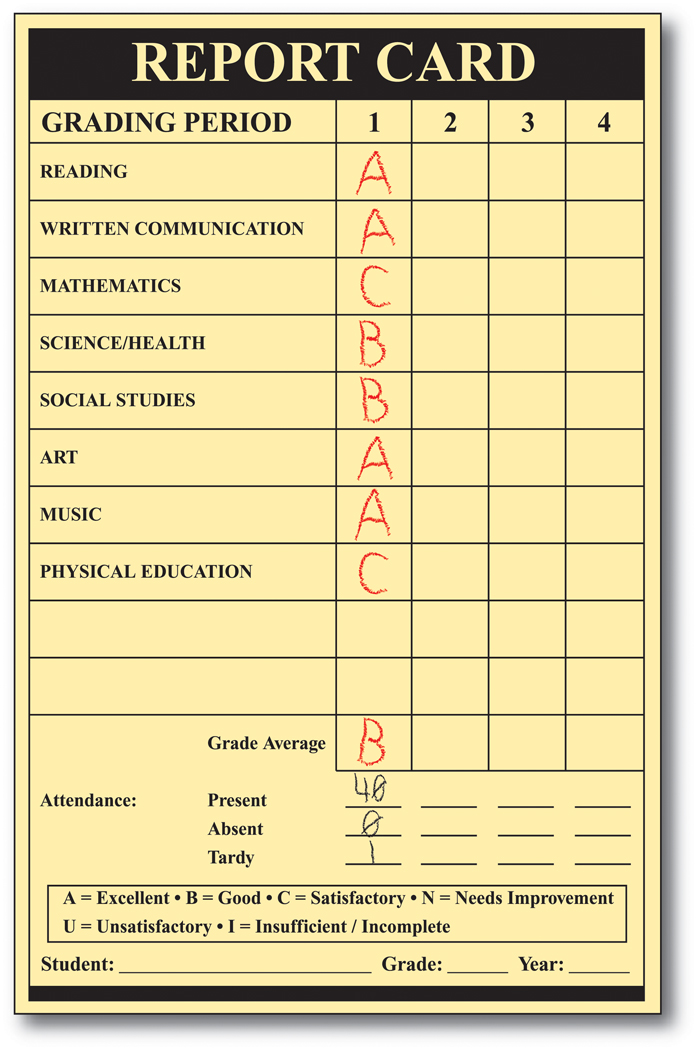 NOTE: Students do not have to be in Honors Classes to earn an Academic Honors Diploma.
Core 40 with Academic Honors  47 Credits
There are a few more requirements . . .
Complete one of the following:
Earn 4 credits in 2 or more AP courses and take                    corresponding AP exams
Earn 6 verifiable transcripted college credits from                         the approved dual credit list
C.    Earn the following two:
 Minimum of 3 transcripted college credits
2.   Two credits in AP courses/corresponding  exams
	 D.	Earn a composite score of 1750 or higher on the SAT
              critical reading, math, and writing sections and a
              minimum score of 530 on each section
	 E. 	Earn an ACT composite score of 26 or 
		higher and complete the written section
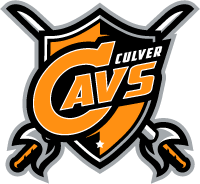 This Photo by Unknown Author is licensed under CC BY-NC-ND
Core 40 with Technical Honors  47 Credits
Core 40 with Technical Honors  47 Credits
There are a few more requirements
Grade Requirements
Earn a grade of “C” or better in courses that will count toward the diploma
Have a grade point average of a “B” or better
Complete One of the following 	
Any one of options (A-E) of the Core 40 with Academic Honors
Earn the following scores on WorkKeys: 
         Reading for Information  – Level 6  
	Applied Math – Level 6  
       Locating Information  - Level 5 
Earn the following minimum scores on Accuplacer: 
	        Writing 80; Reading 90; and Math 75
Graduation Pathway Plan
Indiana Grad Pathway
Steps 2 & 3
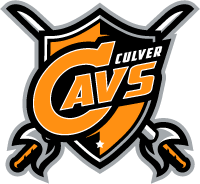 2
Learn & Demonstrate Employability Skills
Postsecondary Ready Competencies
3
Employability Skills
Indiana’s Employability Skills Benchmarks
2
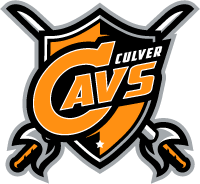 Career Mindset
Self-Management Skills
Learning Skills
Social Skills
Workplace Skills
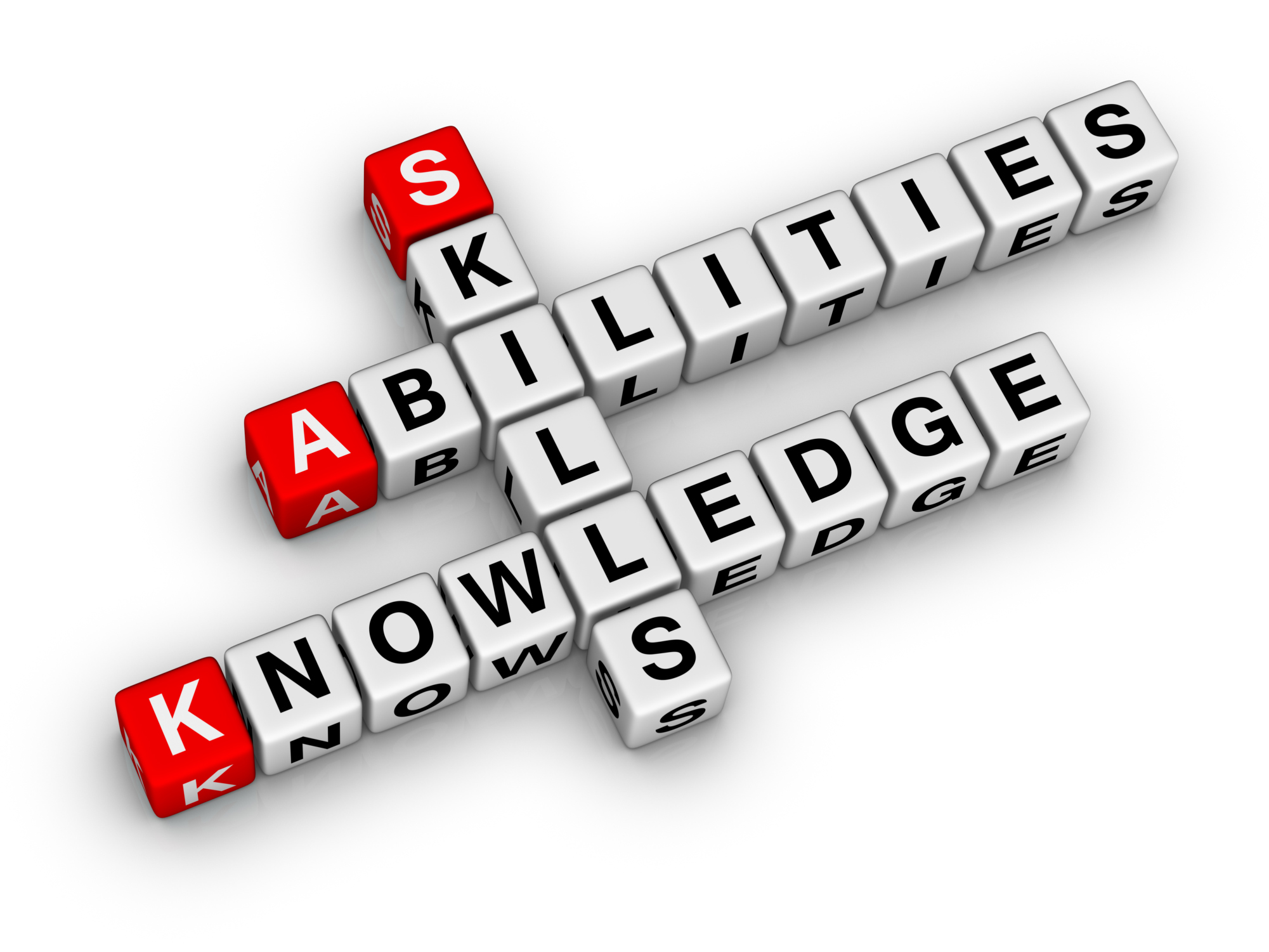 Demonstrated via work products, extra-curricular participation, employment, and other school approved activities/programs.
Indiana Department of Workforce Development
Student MUST complete one of the following to meet the Employability Skills Graduation Pathway
Employability Skills
PROJECT-BASED LEARNING
2
Currently there are no defined PBL opportunities.
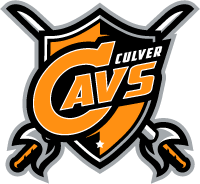 B. SERVICE-BASED LEARNING
School sponsored activities including athletic participation, co-curriculars. Approved service based experiences completed outside of the school day.  All experiences verified via sponsor or coach.
C. WORK-BASED LEARNING
Employment with employer verification or completion of school based work program.
How is the Employability Skills Experience documented?
Employability Skills
2
WORK PRODUCT
All Students are Required to Complete a Senior Portfolio:
Resume with three references and a cover letter
Credit Tracking Form/Official Transcript
Indiana Career Explorer Summary Report
Completed College Application OR Employment Application
21st Century Scholars Only – MUST Complete Scholar Track
STUDENTS WILL CHOOSE ONE WBL or SBL in addition to completing their senior portfolio.
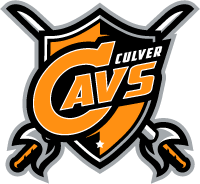 When can these experiences begin?
Employability Skills
Anytime between July 1 prior to freshman year through graduation
Can be during the school day, after school, during breaks, etc.
2
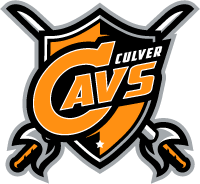 How long do they have to last?
There is not a set number of hours for the Employability Skills experience, but the experience must be sustained over a period of time, such as:
One Semester
75-100 hours or more
Marked by earning a credit
Other local CHS requirement
3
POSTSECONDARY-READY COMPETENCIES
What does this mean?
Postsecondary refers to the additional education or training options that you can select from after high school, such as, apprenticeship training, military, entering a career training program, earning certification required for a specific career, attending a two or four-year college, or other options. 
WHY?  High school is that time period that you learn about and prepare for a specific career area through the classes you take and the activities you participate in to develop your employability skills.  These experiences will help you select the right postsecondary option that aligns with your career area of interest.
The Postsecondary Ready Competency – graduation requirement means you have to prove your postsecondary readiness through one of several options:
This Photo by Unknown Author is licensed under CC BY
[Speaker Notes: HEA – Means House Enrolled Act
SEA – Means Senate Enrolled Act]
3
POSTSECONDARY-READY COMPETENCIES
Students must complete ONE of the experiences below
This Photo by Unknown Author is licensed under CC BY
[Speaker Notes: HEA – Means House Enrolled Act
SEA – Means Senate Enrolled Act]
3
POSTSECONDARY-READY COMPETENCIES
This Photo by Unknown Author is licensed under CC BY
[Speaker Notes: HEA – Means House Enrolled Act
SEA – Means Senate Enrolled Act]
3
POSTSECONDARY-READY COMPETENCIES
This Photo by Unknown Author is licensed under CC BY
[Speaker Notes: HEA – Means House Enrolled Act
SEA – Means Senate Enrolled Act]
CAREER CLUSTERS - 16 National Career Clusters
CAREER OPTIONS—Find What Interests You!
CTE Pathway – Career & Technical Education Pathway
A Career Pathway is a series of classes focused on a specific career field.  These classes provide opportunities for students to learn about a career area and may include dual credit options, industry certification, and/or work-based learning experiences through internships or job placement.
CCMHS provides students numerous Career Pathway options at the school and NCAVC – North Central Area Vocational Cooperative
Take advantage of these CTE Pathway courses by planning these classes into your high school schedule
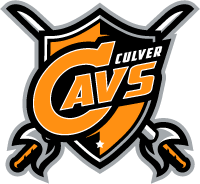 CAREER PATHWAYS – MORE OPTIONS
What do successful high school students need to do?
Select a broad career field in high school
Select courses that prepare you for this career
Research the jobs in this career to find out options
Make every course selection count
Attend school regularly and on time – 95% attendance rate
Participate in school and community based activities
Remember – You need to complete these three (3) tasks to earn a CCMHS Diploma!
1
Diploma Credits
2
Learn & Demonstrate Employability Skills
Postsecondary Ready Competencies
3
Culver Community Middle  High School
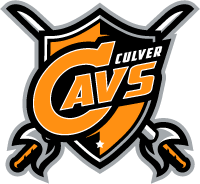 Graduation Pathway Plan
Questions?